PESTLE Analysis
Positive Factors
Negative Factors
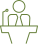 Political
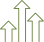 Economic
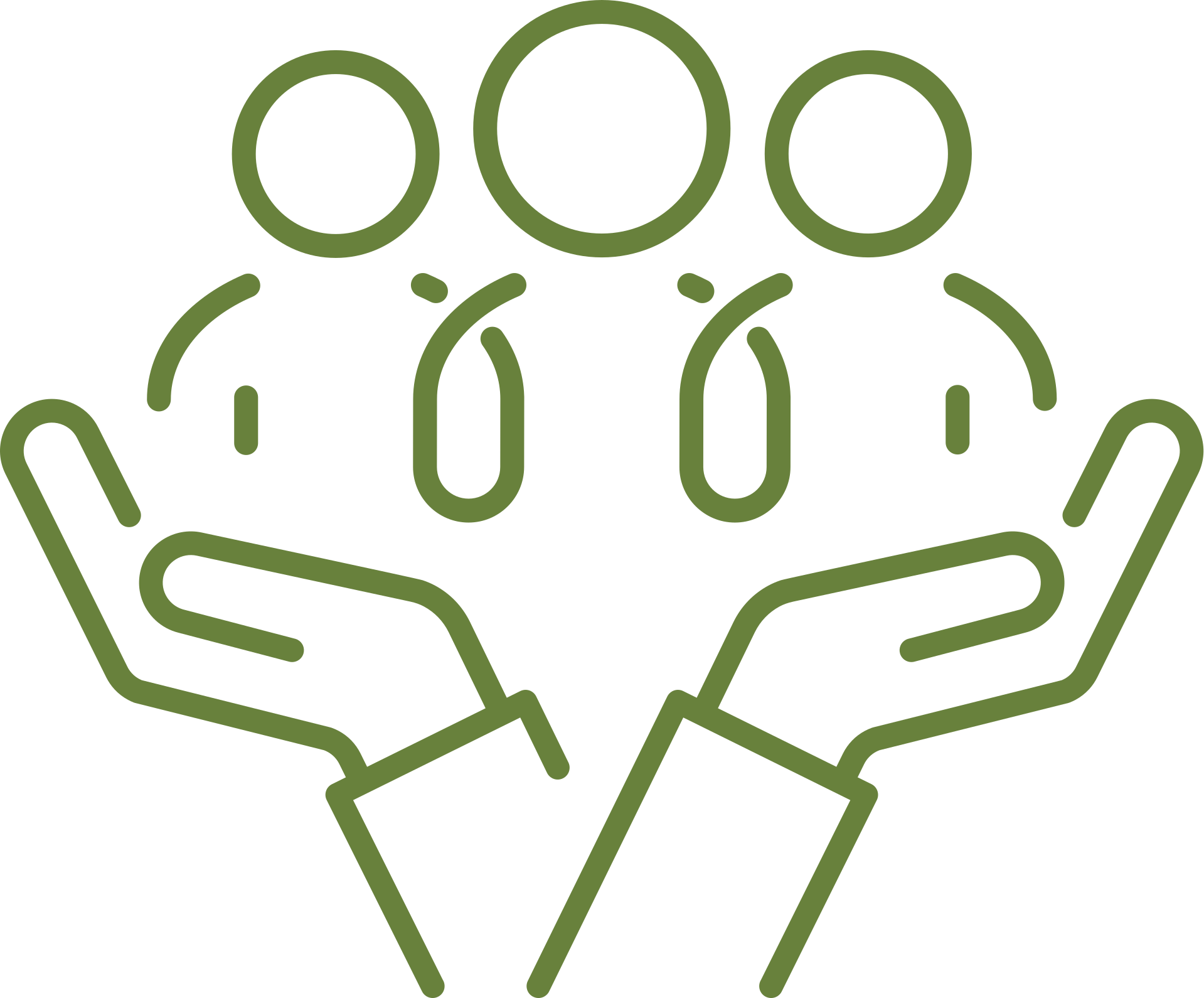 Social
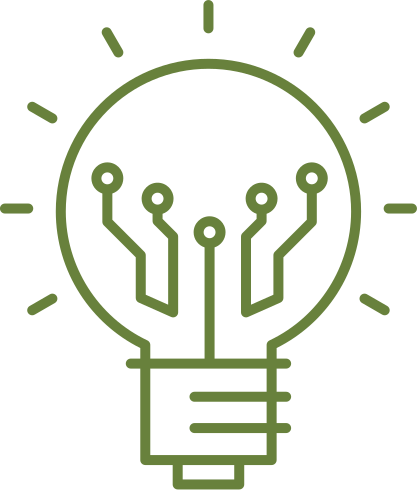 Technological
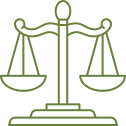 Legal
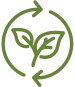 Environmental
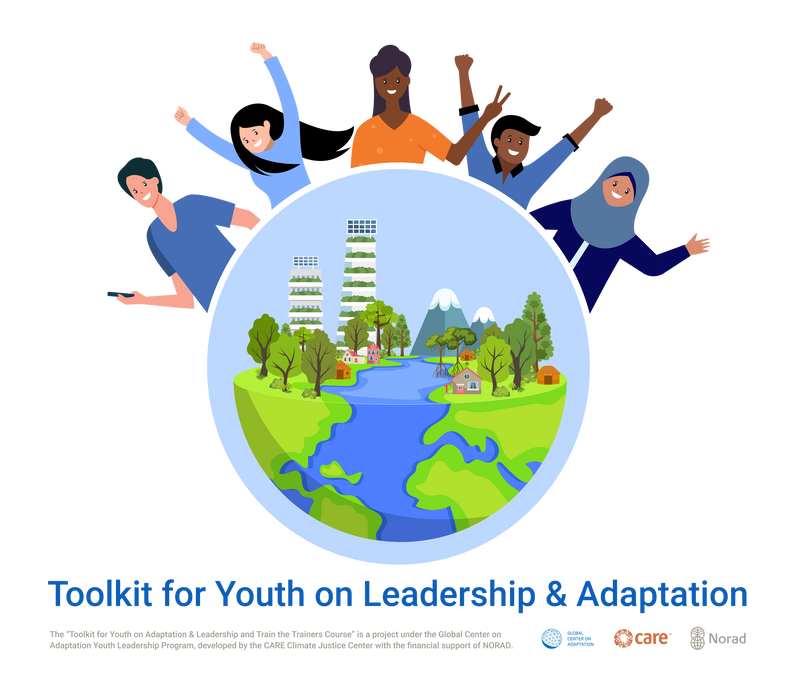 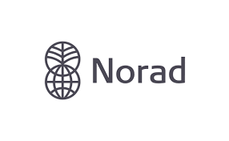 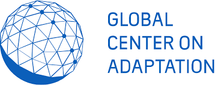 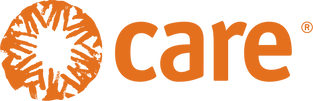